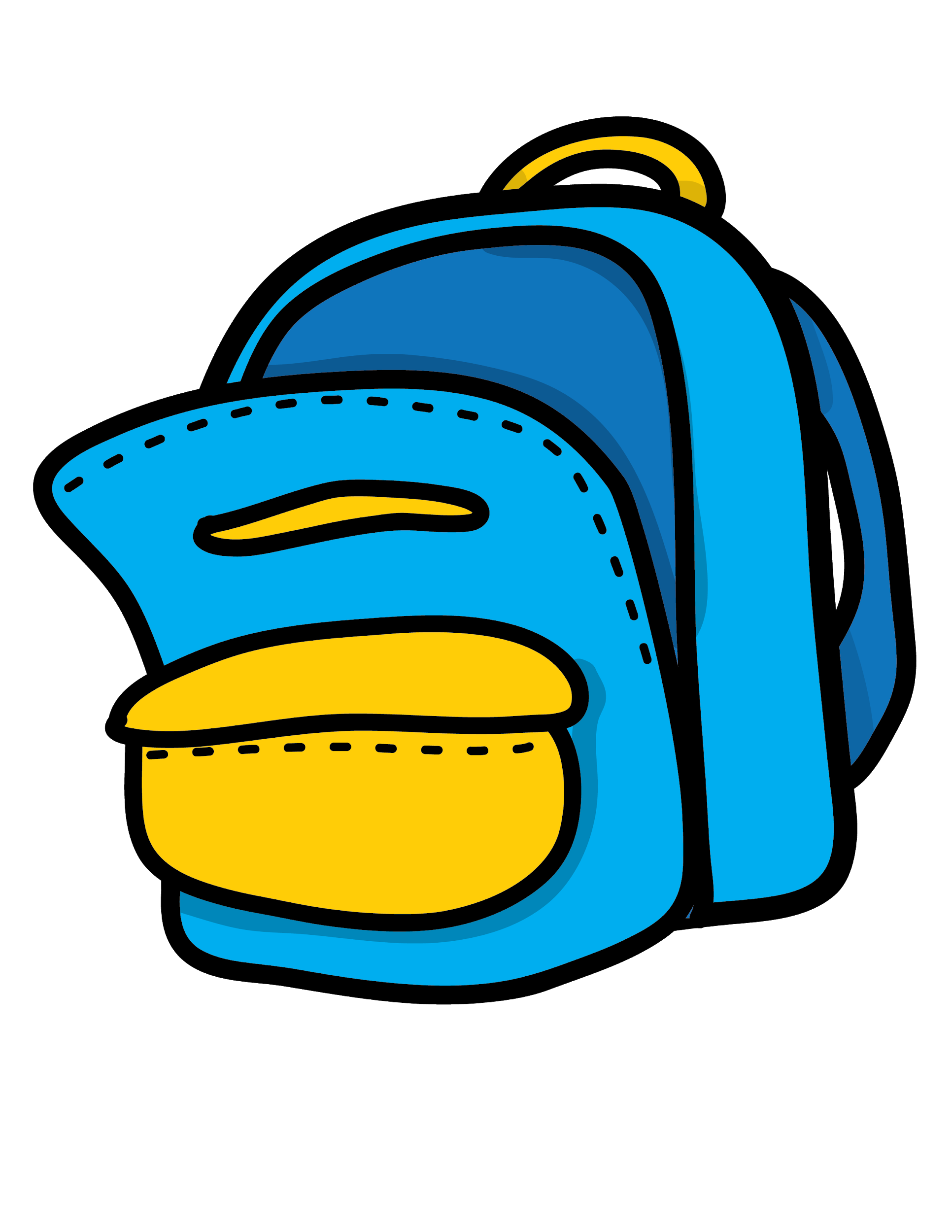 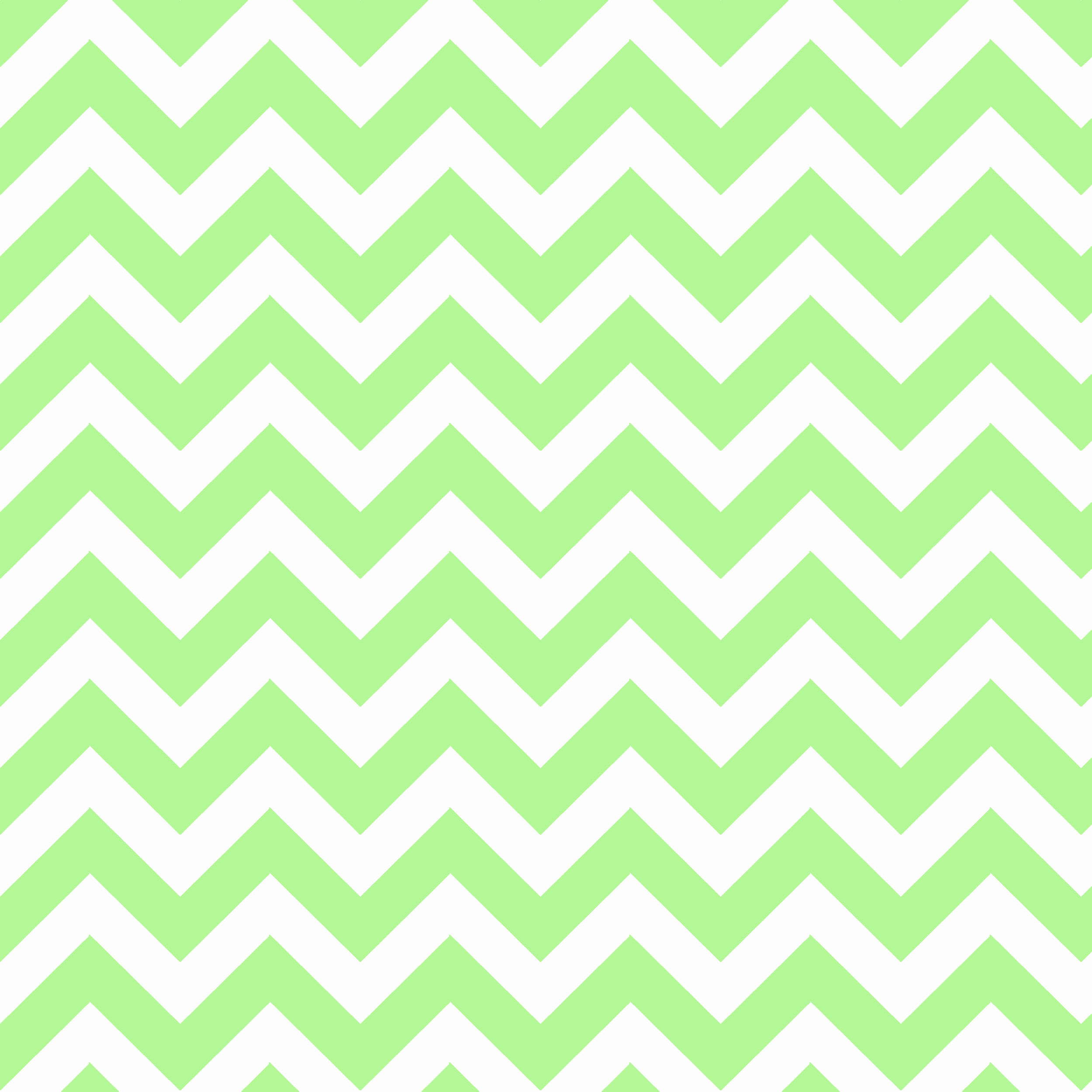 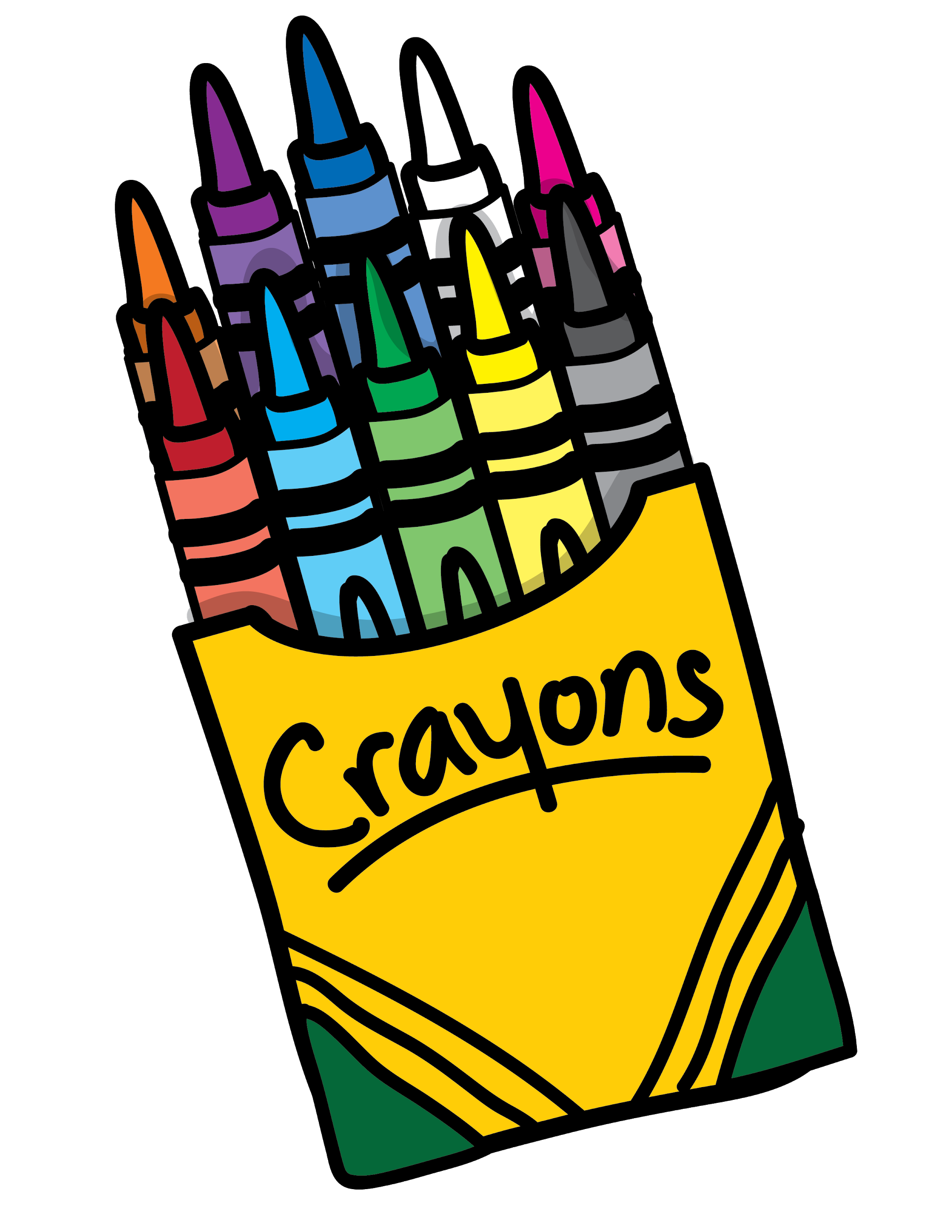 Ms Holden and Miss Saulnier
Grade 1
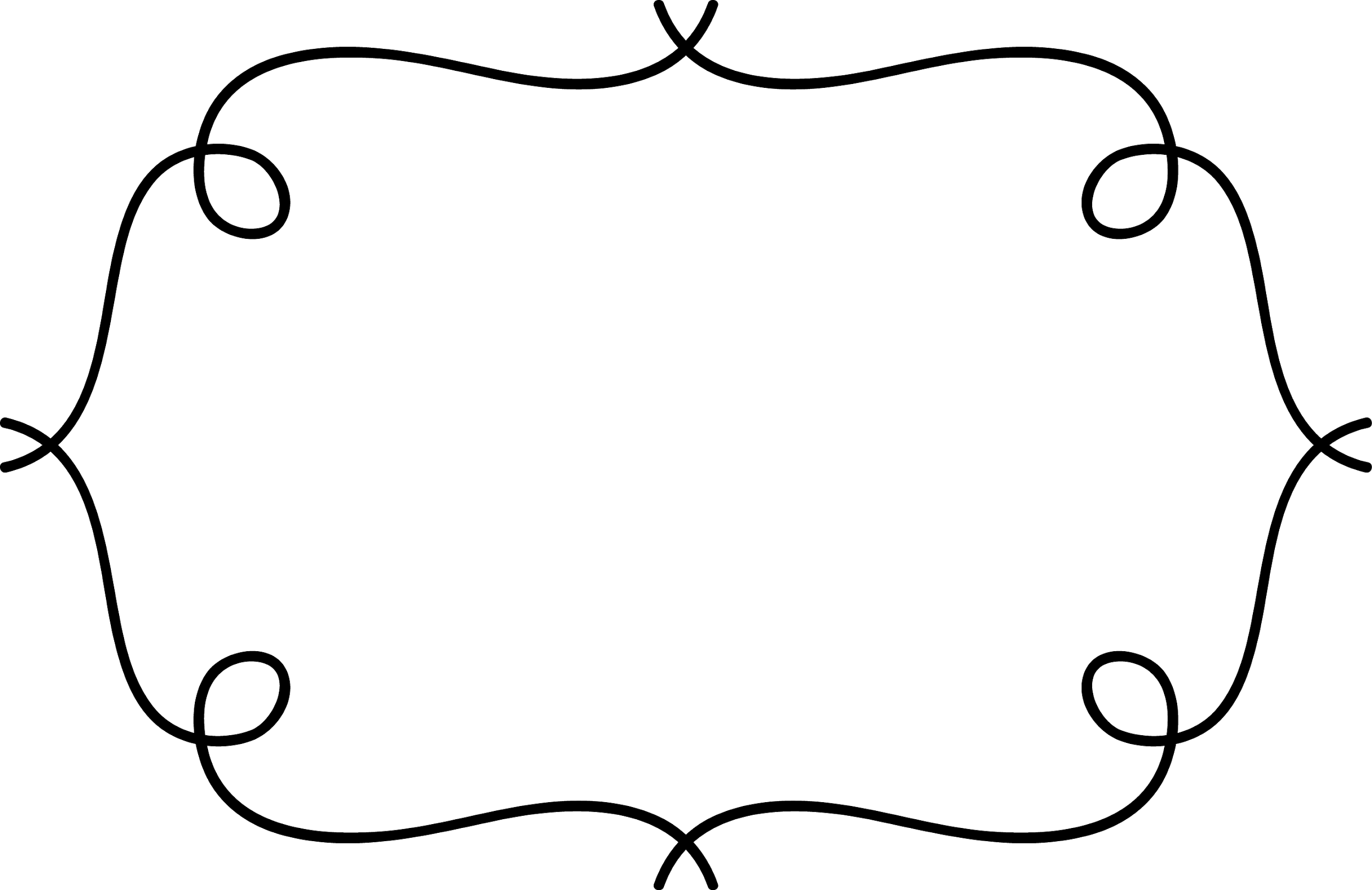 May 11 - 15
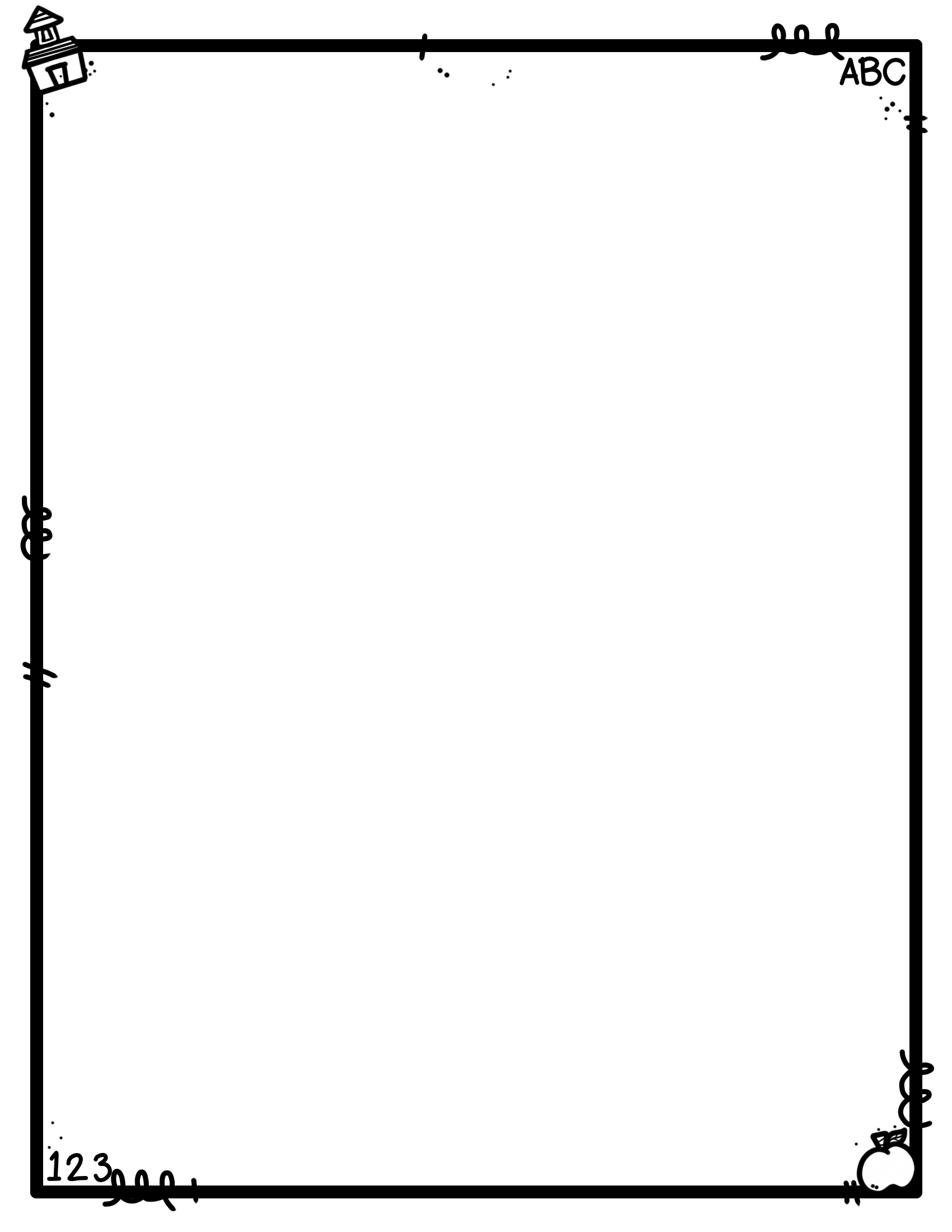 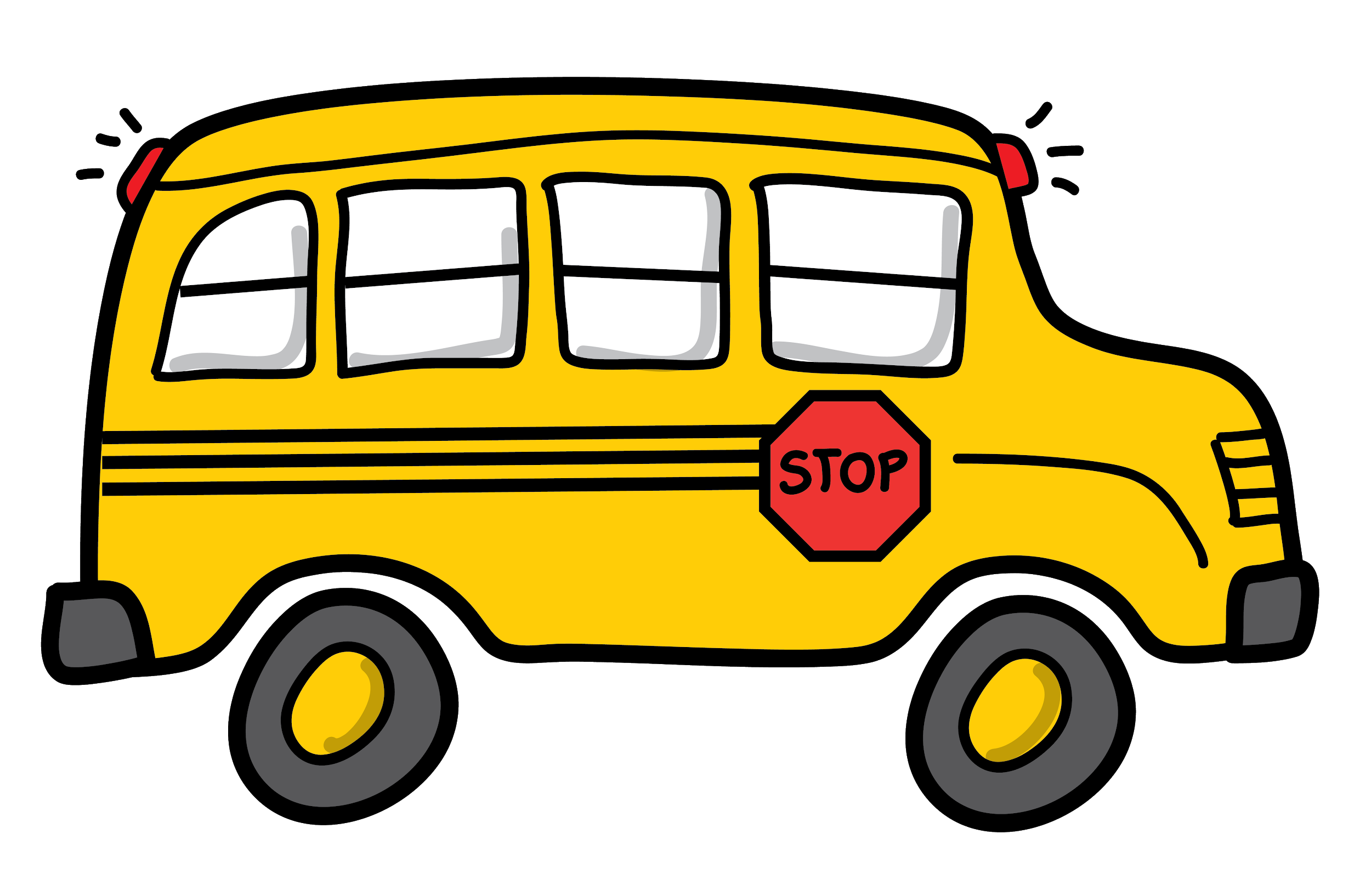 Write about your favourite holiday. Why do you like this holiday? What do you do to celebrate this holiday? Draw and colour a picture of you on this holiday. Tell your family about your writing and picture.
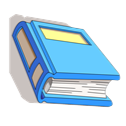 Have children read and spell the following words. If they can’t spell them the fist time, they can practice them daily.
all
away
back
big
her
over
this
want
who
with
Write a list of all the words you can think of that rhyme with ump. They can be real words or nonsense words. How many words do you come up with? Example: lump 

Say and clap all the names of the people in your family. Example: Annie (2 claps)
Savanna had 9 pieces of gum. Her mom gave her some more. How many could Savanna have now? Write a number sentence and draw a picture to show your answer.
_____________________________________________________________
Draw your favourite toys. Count them. How many toys did you draw?

My pattern is AABAAB. Draw my pattern using shapes.
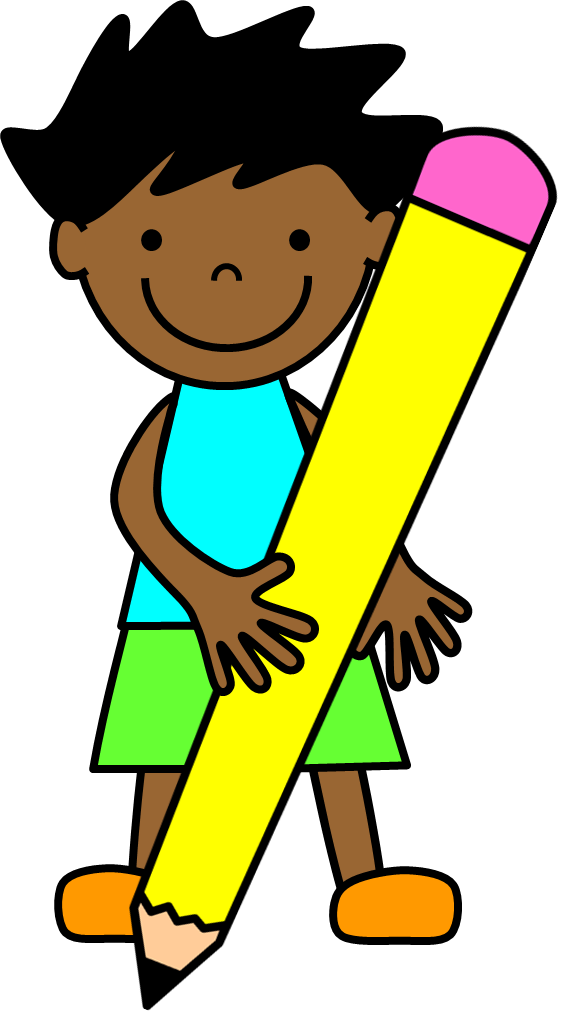 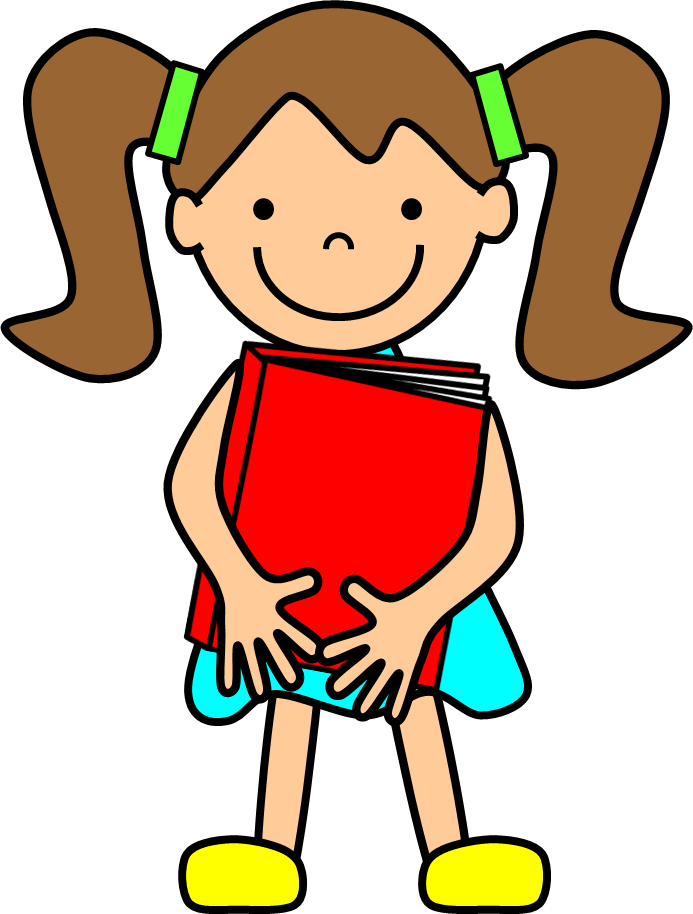 If you would like to send us a picture of your great work, we would LOVE to see it! Contact info: terra.saulnier@nbed.nb.ca      susan.holden@nbed.nb.ca